PRAKTIKUM 3
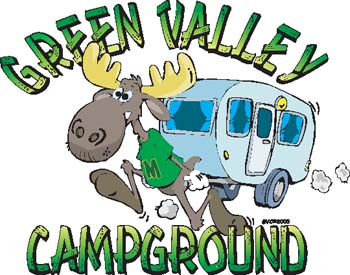 PRESENTASI PAPER  
“TOURISM AND ENVIRONMENT”
KETERKAITAN WISATA, EKONOMI DAN LINGKUNGAN
Bagaimana keterkaitannya???????
WISATA dan DAYA DUKUNG LINGKUNGAN (CARRYING CAPACITY)
Carrying capacity  Batas - daya dukung lahan - jumlah pengunjung - kepuasan tertinggi pengunjung - lingkungan aman (menurut WTO)

????????????????
TEKNIS PRAKTIKUM
Presentasikan jurnal yang berhubungan dengan tourism and environment dan  tourism and carrying capacity
Diskusi kelompok 20 menit
Setiap kelompok diberikan waktu presentasi 5 menit
Tiap  kelompok  harus membuat notulensi kegiatan presentasi kelompoknya 
Moderator tiap kelompok  bertugas memandu diskusi
Berikan presentasi terbaik
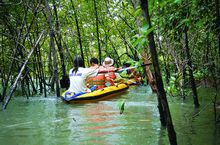 TEKNIS PRAKTIKUM(2)
Setelah perwakilan dari kelompok presentasi
Setiap kelompok memberikan penilaian (di form yang disediakan)
Merah = 1
Kuning = 2
Hijau = 3
Kelompok dgn nilai tertinggi = terbaik
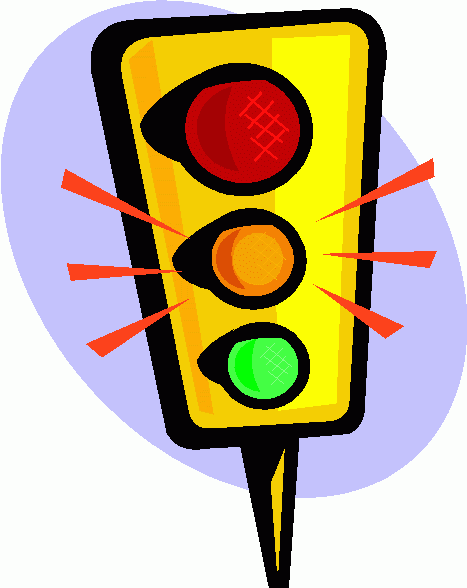